Core Common State Standards and “College Readiness”
August 22, 2013
Vicki L. Cohen
Director, School of Education
Fairleigh Dickinson University
Core Common Standards (CCSS)
The Common Core State Standards Initiative (CCSSI) is a state-led effort coordinated by the National Governors Association (NGA) and the Council of Chief State School Officers (CCSSO) started in 2009. 
www.corestandards.org
What are the CCSS?
New K-12 grade standards in English/Language Arts (ELA) and Mathematics
Much more specific than the NJ CCCS
Raise the bar:  higher standards
ELA:  more difficult texts, more informational texts, higher order thinking, integrated into Social Studies and Science
Math:  algebra at a lower level; less topics and more depth
New Assessments
2 different groups developing the assessments
PARCC for New Jersey
Goal to be used for college placement into credit-bearing classes
Collaboration with higher education
Why Common Core State Standards?
College- and career-ready:  succeed in education and training after high school;
Internationally benchmarked; 
Equity: not dependent on a student’s zip code;
Focused, coherent, and clear; 
Collaboration: across states, K-12 and higher education
45 States + DC Have Adopted the Common Core State Standards
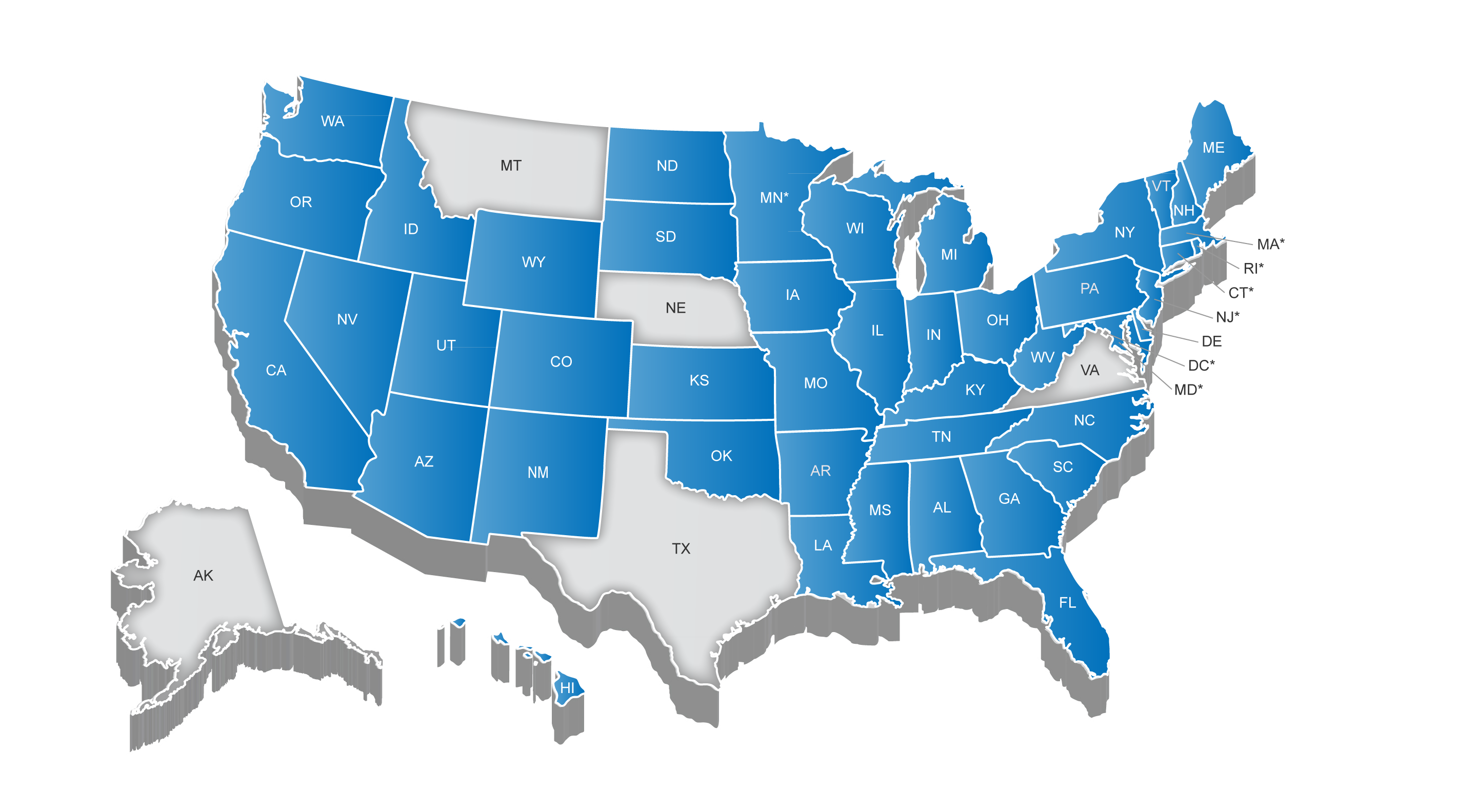 * Minnesota adopted the CCSS in ELA only
6
Why are The CCSS Important?
For many young people, high school wasn’t preparing them for college or careers
States had different standards
Prepares students with knowledge and skills to succeed in college and career
Ensures consistent expectations regardless of a student’s zip code
Provides educators, parents and students with clear, focused guideposts
New Jersey High School Proficiency Assessment Language Arts Literacy Proficient or Above by Ethnicity (2002-2008)
.
8
New Jersey Grade Eight Students: SciencePercent Proficient or Above by Ethnicity (2000-2008)
9
New Jersey High School Proficiency Assessment: Mathematics Proficient or Above by Ethnicity (2002-2008)
10
High School PISA 2003 Math Of 29 OECD Countries, U.S. Ranked 24th
U.S.A.
11
Source: Organization for Economic Cooperation and Development (OECD), PISA 2003 Results, http://www.oecd.org/
High School PISA 2003 Problem-SolvingU.S. Ranked 24th Out of 29
U.S.A.
12
Source: Organization for Economic Cooperation and Development (OECD), PISA 2003 Results, http://www.oecd.org/
Many College Students Fail to Earn a Degree in New Jersey
Percent of students earning a bachelor’s degree within six years in New Jersey, 2007
Source: NCES. IPEDS Graduation Rate Survey, analyzed by National Center for Management of Higher Education Systems.
13
Enrollment in College Does NOT Equal College Readiness
Percentage of U.S. first-year students in two-year and four-year institutions requiring remediation
Source: National Center for Education Statistics (2003). Remedial Education at Degree-Granting Postsecondary Institutions in Fall 2000.
14
Of Every 100 9th Graders in New Jersey…
Source: National Center for Higher Education Management Systems (2008). Student Pipeline - Transition and Completion Rates from 9th Grade to College. http://www.higheredinfo.org
15
New Jersey Public College and University Remediation Rates
Among first time students Fall 2004
**Estimate
Community College Remediation Rates
First-time, full-time students who graduated from high school in Spring 2004 and enrolled at a community college in Fall 2004.
Personal Benefits of Education in New Jersey
New Jersey Statistics: Total Unemployment: 11%, Mean Income: $55,535
Source: U.S. Census Bureau (2010). Current Population Survey. Figures are based on the total persons in the civilian labor force. http://www.census.gov/hhes/www/cpstc/cps_table_creator.html
18
Employer’s Satisfaction Levels
When I was growing up, my parents used to say to me, … “finish your dinner – people in China and India are starving.  My advice to you today is…finish your homework – people in China and India are starving for your jobs.”

				Thomas Friedman
				The World Is Flat
				2005
Why FDU?
Small classes
Available resources to help students
Accessible faculty and staff
Access to professional training
Top-quality faculty
Caring environment
Developing A CCSS Task Force
Every college and university in NJ urged to set up a CCSS Task Force
Focus on transition from high school to college
Use the CCSS as placement into credit-bearing courses?
Math and English departments must be involved
Contact me if interested:  cohen@fdu.edu